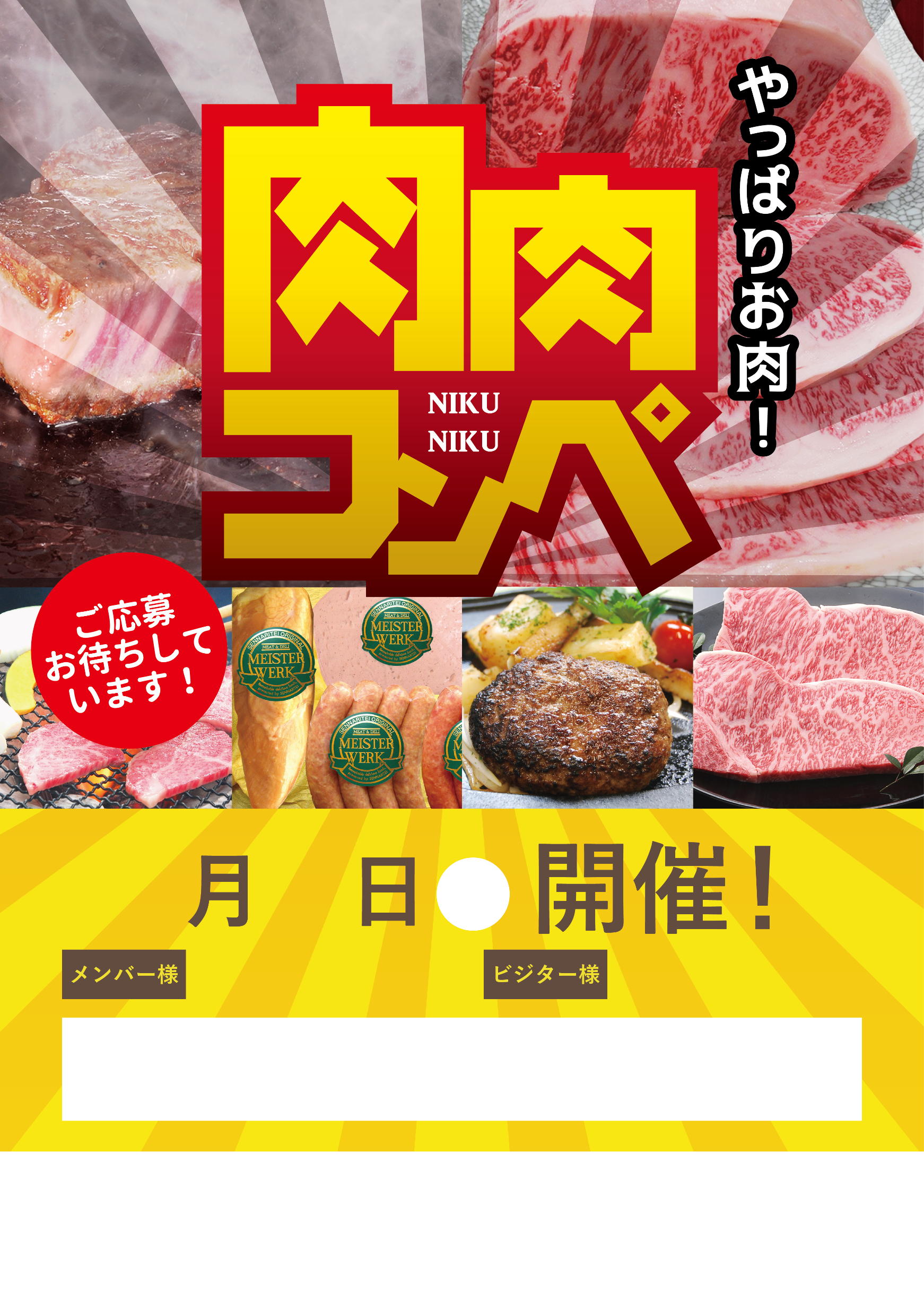 11
11
日
6000円
5000円
内容記入欄
コース名
住所　　　　　　　　　　　　　　電話番号